O b j e d i nj e n a   n a b a v a
Saša Kelava 
sasa.kelava@enel.hr
Objedinjena nabava
Sustav  objedinjenje nabave je skup poslova koje obavljaju proračunski korisnici i njima nadređena ministarstva u svrhu zajedničke  nabave roba i usluga

Kroz objedinjenu nabavu se okrupnjavaju količine za nabavu čime se unaprijeđuje pregovaračka pozicija naručitelja.
Objedinjena nabava
Prednosti objedinjavanja nabave: 

Bolja pregovaračka pozicija naručitelja - >
    niže cijene nabave
Javne objave   -> širi krug dobavljača
Veća  transparentnost - > manja izloženost žalbenim postupcima
Objedinjena nabava
Postojeće stanje
PPIAMSPMD
Ustanove šalju zahtjeve sa artiklima
objedinjene nabave
PPIA UST1
PPIA UST2
PPIA  UST3
PPIA UST 4
Objedinjena nabava
Nedostaci postojećeg stanja:
-  Dogovor oko potrebnih količina se odvija putem mailova uz korištenje  word i excel dokumenata
-   Sva zakonom propisana dokumentacija se radi ručno
Nisu svi predmeti nabave pokriveni  javnom nabavom
Dio centara/ustanova ne sudjeluje u javnoj nabavi
Praćenje izvršenja ugovora se radi ručno 
Ugovori i artikli se unose naknadno uz kašnjenje plaćanja prema dobavljačima ( primjer: Vindija )
Objedinjena nabava
Stanje nakon izmjena
WEB aplikacija
Integrator
PPIA MSPMD
Zahtjevi
Planovi nabave i 
tenderi
PPIA UST1
MAT UST1
PPIA  UST2
MAT
UST 2
Objedinjena nabava
Aplikacija Plan nabave ima sve 
potrebne elamente da posluži za :

-unos artikala nabave

-izradu planova nabave ( zakonska 
obaveza )

-izradu tendera /troškovnika

-prebacivanje u excel
Objedinjena nabava
Primjer plana nabave sa predmetima nabave
Objedinjena nabava
Kroz zbornik izvješća / Planiranje –
plan nabave se  izbacuje u formu 
excela
Objedinjena nabava
Primjer dokumenta Plan nabave u formi excel-a
Objedinjena nabava
Primjer tendera/ troškovnika za 
za predmet nabave  MESO
Objedinjena nabava
Primjer tendera/ troškovnika za 
za predmet nabave  PAPIR
Objedinjena nabava
Kroz modul Izvješća / Planiranje vršimo izbacivanje troškovnika u formi excela
Objedinjena nabava
Prikaz troškovnika u formi excel-a
Objedinjena nabava
Stanje nakon izmjena
WEB aplikacija
Integrator
PPIA MSPMD
Zahtjevi
Planovi nabave i 
tenderi
PPIA UST1
MAT UST1
PPIA  UST2
MAT
UST 2
Objedinjena nabava
Što je to WEB aplikacija INTEGRATOR?

Integrator je aplikacija napravljena WEB ( Internet ) alatima kako bi bila dostupna svima i u svakom trenutku uz predočenje odgovarajućih pristupnih podataka.
Neki od korisnika već imaju iskustvo rada u INTEGRATORU jer kroz njega dostavljaju podatke neplaćenim obvezama, obvezama po osnovu sudskih sporova i trenutnoj izvršenosti financijskog plana po odgovarajućim parametrima.
Objedinjena nabava
ProFi - INTEGRATOR
Objedinjena nabava
INTEGRATOR – izgled početnog prozora
Objedinjena nabava
INTEGRATOR – uvećani detalj sa prethodnog prozora
Objedinjena nabava
INTEGRATOR – izgled prozora za unos
šifrarnika  Artikal
Objedinjena nabava
Izgled troškovnika uploadanog u INTEGRATOR
Objedinjena nabava
Prikaz troškovnika u formi excel-a
Objedinjena nabava
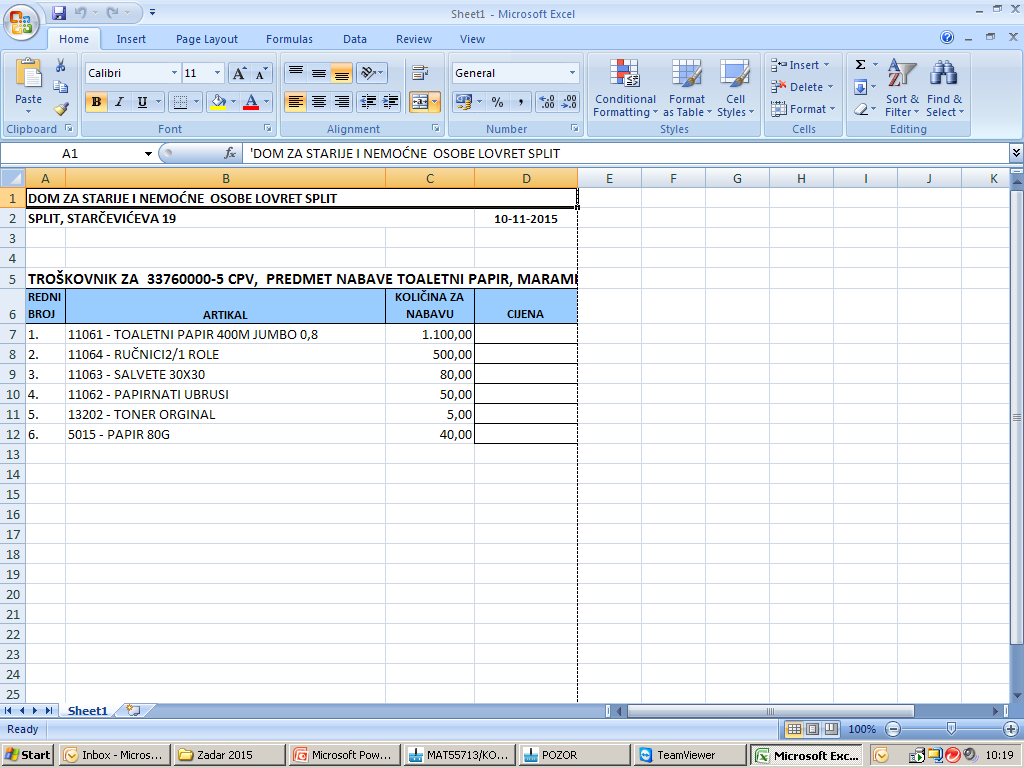 Integrator
Troškovnik se unosi samo jednom u aplikaciju Plan nabave i zatim se u formi datoteke učitava u INTEGRATOR
Objedinjena nabava
Postupak nakon integracije ( radi MSPM )

-Objedinjuje sve troškovnike po predmetima nabave
-Provodi javne natječaje 
- Odabire najbolje ponuđače
Objedinjena nabava
Postupan nakon integracije ( radi centar/ustanova )

-Kroz primke i izdatnice materijalnog knjigovodstva zaprima robu i stavlja na mjesto troška
-Kroz izvješća Planirano/Nabavljeno prati izvršenje ugovora
Objedinjena nabava
Koristi koje se ostvaruju informatizacijom procesa objedinjene nabave

-uštede
-mogućnost za objedinjavanje svih vrsta nabave
-ujednačavanje dokumentacije 
-svi prikupljeni podaci na jednom jedinstvenom mjestu 
-dostupnost
Objedinjena nabava
Dodatne koristi za centre/ustanove

-uvođenjem aplikacije Plan nabave dobivaju zakonom propisanu dokumentaciju
-mogućnost praćenja izvršenja ugovora
-korisnici koji ne koriste materijalno knjigovodstvo dobivaju mogućnost vođenja sitnog inventara
-inventura sitnog inventara
Objedinjena nabava
Hvala na pažnji !!